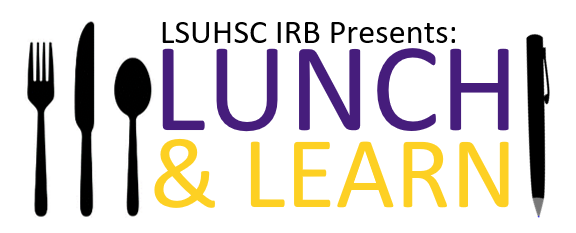 STUDY TEAM REGULATORY RESPONSIBILITIES
August 2, 2023
Objectives
To inform Study Teams of the regulatory responsibilities they have when conducting research
2
Regulatory Binders
What is a purpose? 
Provides a framework for organizing essential study documents
Ensures compliance with Good Clinical Practices 

Who is responsible for maintaining the regulatory binder? 
A delegated member of the study team, usually a coordinator

How can a regulatory binder be stored? 
On paper in physical binders or electronic (i.e., secure drive, eReg system)

What types of studies should maintain a regulatory binder? 
ALL STUDIES SHOULD HAVE A REGULATORY BINDER, NOT JUST CLINICAL TRIALS
3
[Speaker Notes: Back in April, we had a lunch and learn diving into the weeds of regulatory binders. As a refresher, the binder is a framework for organizing study documents. While the IRB maintains our own records per the federal regulations, it is also the responsibility of the study team to maintain their own files. This task is usually delegated to one member of the team but everyone is ultimately responsible for ensuring compliance with this requirement.]
Personnel Training
Each study team member is responsible for keeping their own training up to date.
4
Submission of Renewals
Federal regulations require an IRB to conduct continuing review of research at intervals appropriate to the degree of risk. Continuing reviews are submitted using the Renewal form in the Kuali Research (KR) electronic submission platform. 

When to Submit
To ensure adequate time for the IRB to review a Renewal application, the Study Team is required to submit the Renewal form:
No later than 30 days before the Continuing Review Date for studies approved by the Full Board 
No later than 15 days before the Continuing Review Date for studies approved by the Expedited or Exempt procedure
5
[Speaker Notes: In our March Lunch & Learn, we dove into the details of Renewals (aka Continuing reviews). Federal regulations require regular review of the research to ensure continued compliance with the study as it was approved and with the regulations. 

As a courtesy, the Kuali system sends out email reminders of continuing review 60, 45, 30, 15, 7, and 1 day prior to IRB approval lapse; however, it is ultimately the study team’s responsibility to ensure that the renewal application is submitted timely.]
Halting Research Activities
If IRB approval lapses, all research activities must stop immediately, except when the investigator judges it to be in the best interest of current participants to continue, in which case s/he must notify the IRB Office promptly. 

How to Resume the Study
The Study Team may resume research activity once a Renewal application has been reviewed AND approved by the IRB.
6
Submission of Amendments
Federal regulations require an IRB to conduct review of all proposed modifications to a research study prior to those modifications being implemented. Modifications to research are submitted using the Amendment form in the Kuali Research (KR) electronic submission platform. 

When to Submit
The study team should submit any proposed changes to the research prior to implementing those changes. They should be submitted as soon as possible to avoid any delays in planned implementation.
7
Reportable New Information
Any new information that may impact on the conduct of an IRB-approved research study or the safety and welfare of the participants in that study must be documented by the Study Team in the appropriate manner.
PROMPT REPORTING
Time Frame: 5 business days of becoming aware
Method: Reportable Event Application
RNIs that Require Prompt Reporting 
Serious AEs
Unanticipated Adverse Device Effect
Serious or Continuing Non-Compliance
Major or Continuing Consent/HIPAA Issues
Major Protocol Deviations
Emergency Deviations
Incarceration of Study Participant
Breach of Privacy/Confidentiality 
Hold/Suspension/Termination 
Results of Audit/Inspection by Government
New FDA Black Box Warning 
Significant/Unresolved Subject Complaint 
State Medical Board Hospital Staff Action
NON-PROMPT REPORTING
Time Frame: Next Renewal or Closure
Method: Event Tracking Log
RNIs that Do Not Require Prompt Reporting 
Unexpected & related/possibly related AEs
Minor Non-Compliance
Minor Consent/HIPAA Issues
Minor Protocol Deviations 
AEs and UPs that DO NOT occur locally
8
[Speaker Notes: In our December Lunch & Learn, we discussed reportable new information and the reporting requirements set forth by Federal regulations and the institution. It is the study team’s responsibility to report RNIs accordingly in order to keep the study in good standing.]
Contact the IRB with Questions
In regulatory, it is not better to beg for forgiveness than ask for permission.
9
[Speaker Notes: We are all familiar with the old adage its easier to beg for forgiveness than ask permission. That is not the case in the regulatory world.]
Save the Date!
10
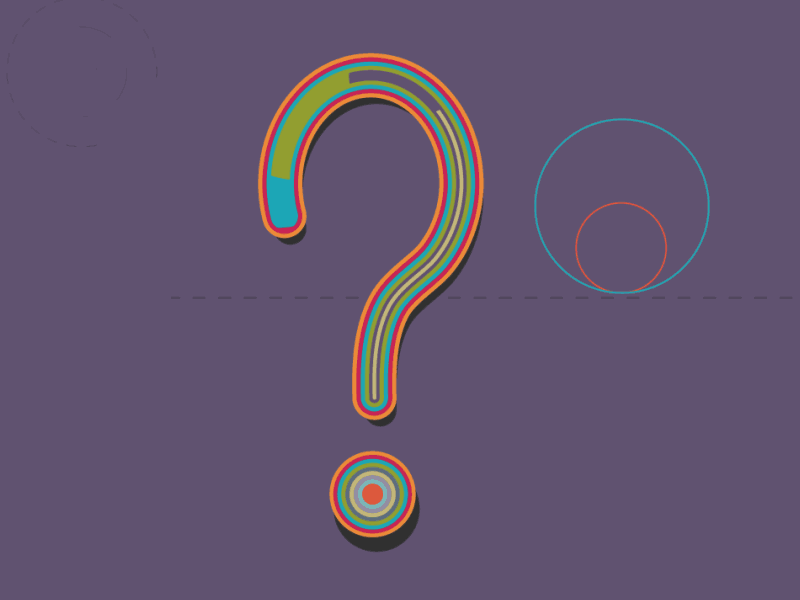 11